第四节
机械能及其转化
神舟五号飞船在太空中遨游
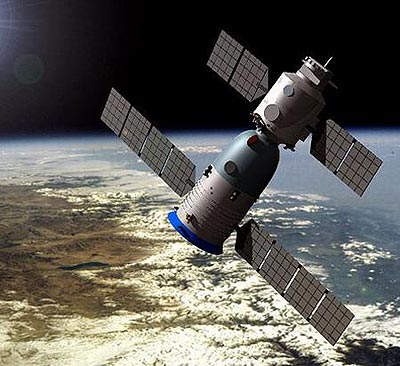 神舟七号卫星发射瞬间
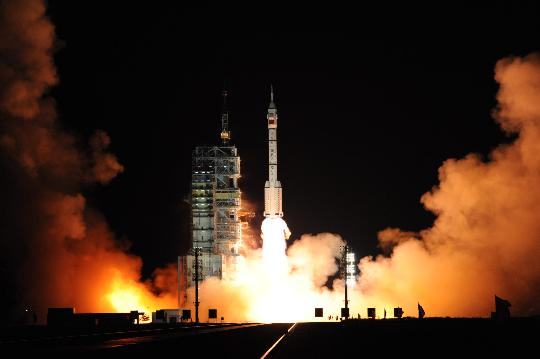 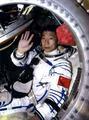 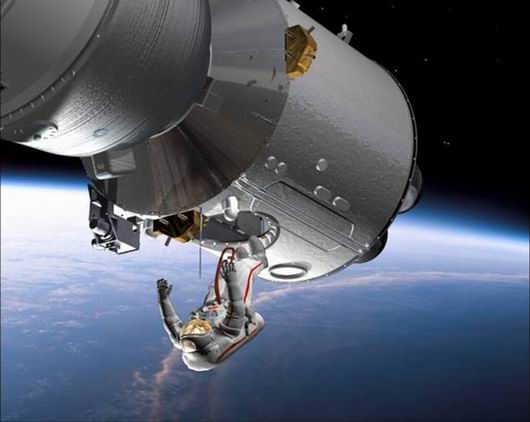 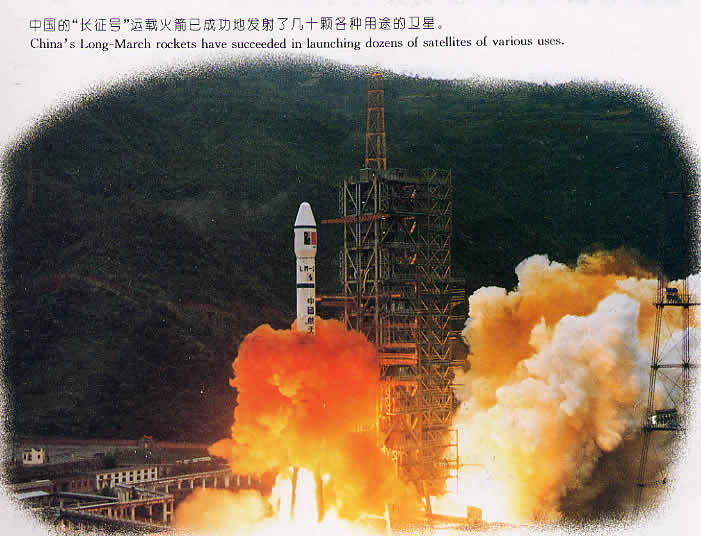 中国航空
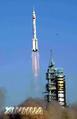 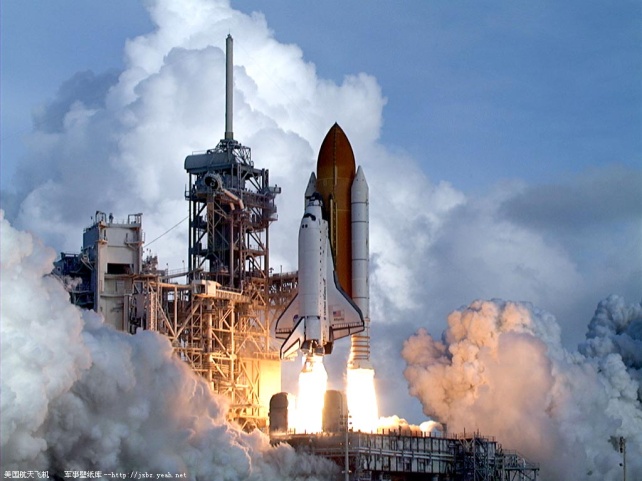 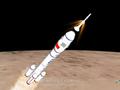 动能
机械能
重力势能
势 能
弹性势能
机械能：我们把动能和势能统称为机械能。
机械能=动能+势能
动能
机械能
重力势能
势能
弹性势能
一、机械能
1．定义：动能、势能统称为机械能。
2．能量关系：物体具有机械能的总量等于动能、势能两种能量之和。
动能：物体由于运动具有的能叫做动能。      （质量、运动速度）
重力势能：物体由于被举高
而具有的能叫做重力势能。
（高度、质量）
势          能
弹性势能：物体由于发生弹性
形变而具有的能叫弹性势能。
（弹性形变大小）
观察动能与势能的相互转化
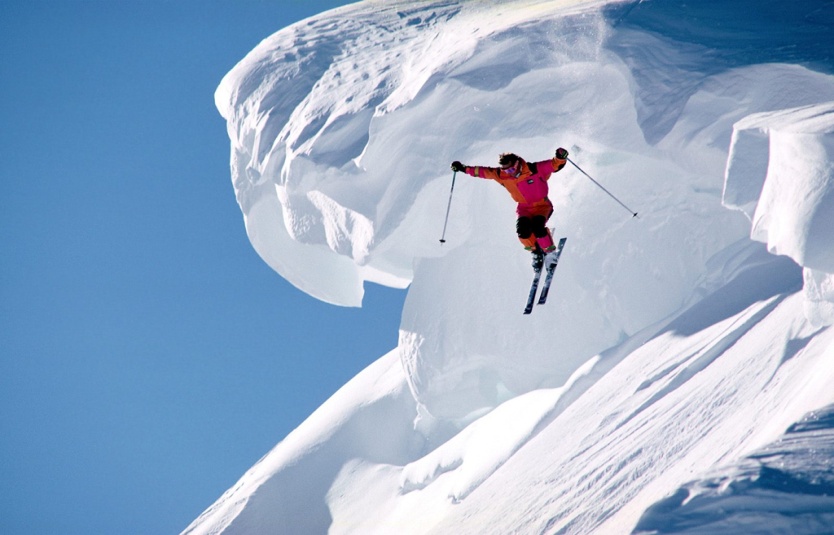 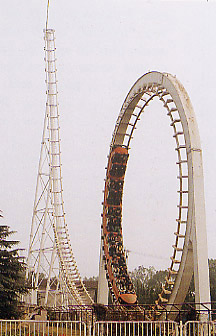 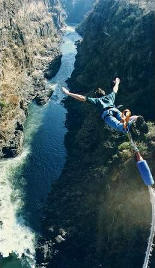 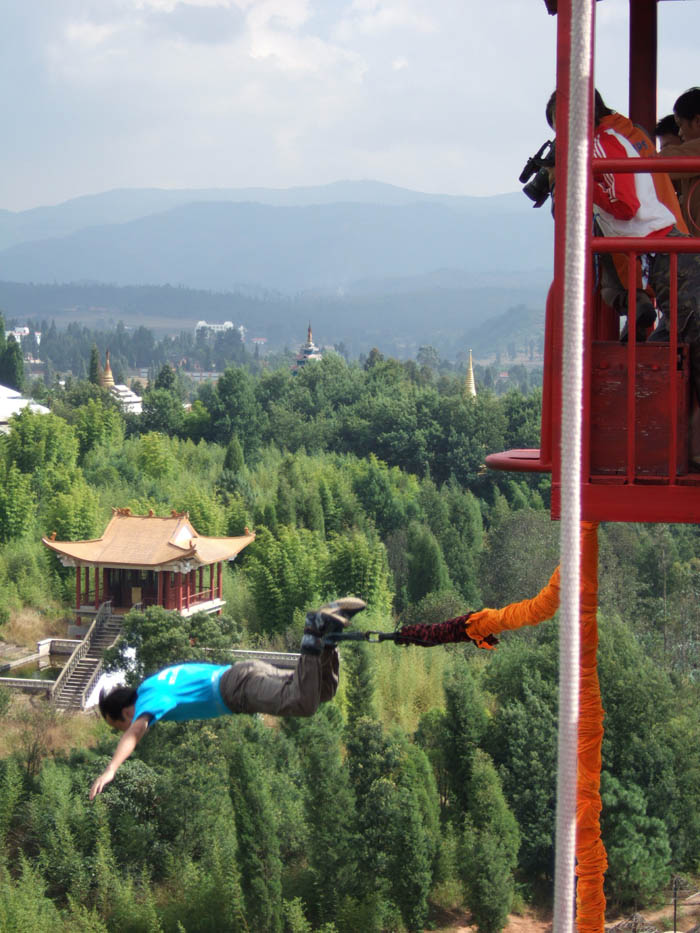 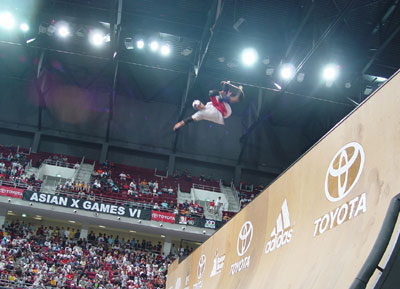 +
势能
动能
二、机械能的转化及守恒
1．机械能的转化:动能和势能能够相互转化。
2．机械能守恒:
   如果没有摩擦力等阻力，当只有动能和势能互相转化时，机械能总量保持不变，机械能是守恒的。
机械能 = 动能 + 势能
保持不变
（一）动能与重力势能的相互转化
一、单摆动能和重力势能的转化
1、摆球向下摆动过程中,重力势能变小,速度变大，摆锤的动能变大,摆锤的重力势能转化为动能
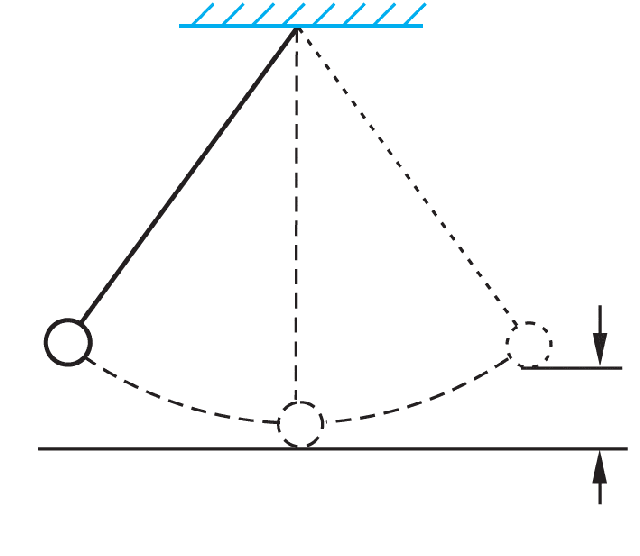 2、当摆球过中点向上运动过程中,速度变小,摆球的动能变小,重力势能变大，摆球的动能转化为重力势能
结论:动能和重力势能可以相互转化.
A
C
B
h
说明：在理想情况下，A、C等高。
但实际情况下，每次上升的高度
都比上次要低。
(原因是存在空气阻力)
活动：观察小球的摆动
1、动能和重力势能相互转化
重力势能转化为动能
A---B


B---C


C---B


B---A
动能转化为重力势能
势能最大
动能为零
重力势能转化为动能
势能最大
动能为零
动能最大
势能最小
动能转化为重力势能
二、滚摆动能和重力势能的转化
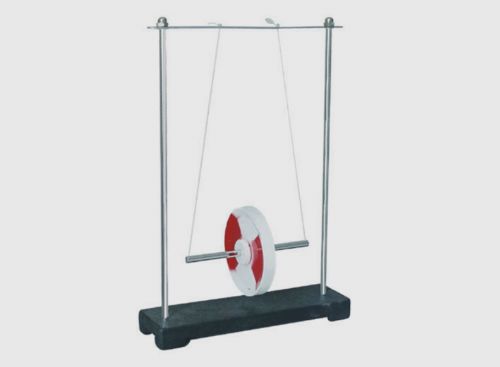 滚摆旋转着上升，越转越慢，此过程动能转化为重力势能。若是旋转着下降呢？
初始态
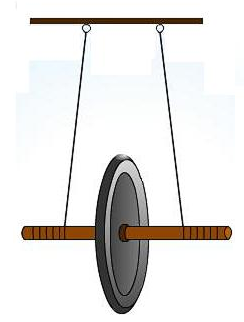 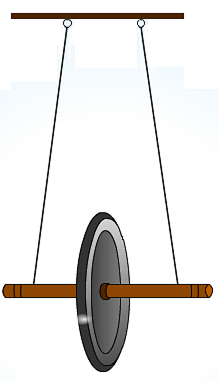 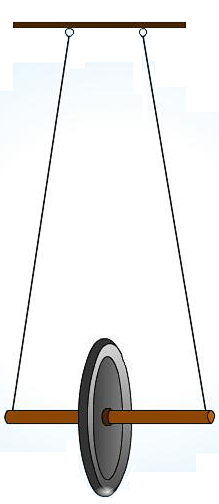 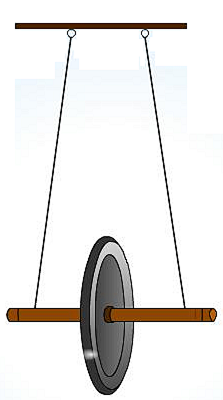 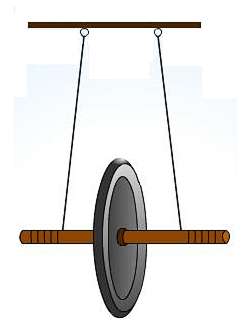 最高点
最低点
想想做做
观察滚摆的运动，想想滚摆在运动过程中动能
和势能是如何变化的？
滚摆
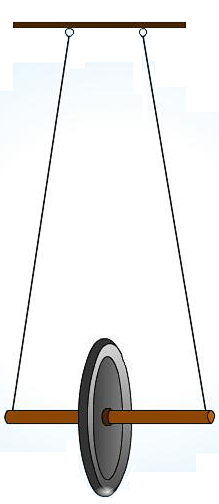 二、滚摆的动能和重力势能的转化
1，滚摆旋转向上运动过程中，动能减小，
     重力势能增大，动能转化为重力势能
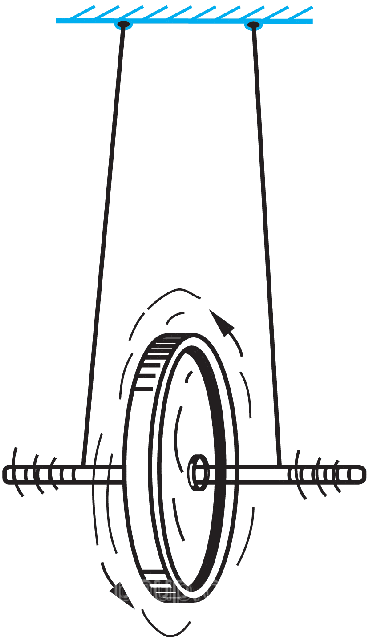 2，滚摆旋转向下运动过程中，重力势能减小，动能增大，重力势能转化为动能
结论:动能和重力势能可以相互转化.
说明：在理想情况下。每次应上升到原来的高度但实际情况下，每次上升的高度都比上次要低。
(原因：存在阻力)
二、滚摆的动能和重力势能的转化
1、滚摆（单摆）：
动能：
势能：
最高点时：
下降时：
重力势能减小，动能增大，重力势能转化为动能。
上升时：
动能减小，重力势能增大，动能转化为重力 势能。
最低点时：
2、皮球落地：
下降:(                                  )                                        
着地形变：(                                  )                            
恢复形变：(                                  )                           
上升：(                                  )
通过以上两个实验可以说明什么?
动能和重力势能可以相互转化。
既然动能与重力势能之间可以相互
转化，那么动能与弹性势能之间能
否相互转化？如果能，请你举出一
个动能和弹性势能相互转化的例子。
（二）动能和弹性势能的转化
拉开的弓把箭射出去的过程中，弓的弹性势能减小，箭的动能增大，弓的弹性势能转化为箭的动能.
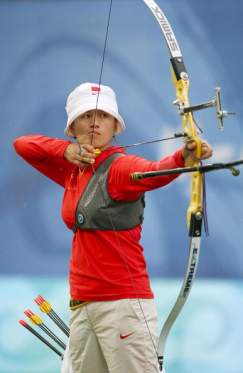 （二）动能和弹性势能的转化
1，铁球压缩弹簧过程中，铁球的动能减小，弹簧的弹性势能增大，动能转化为弹性势能
2，弹簧恢复过程中，弹簧的弹性势能减小，铁球的动能增大，弹性势能转化为动能
结论：动能和弹性势能可以相互转化
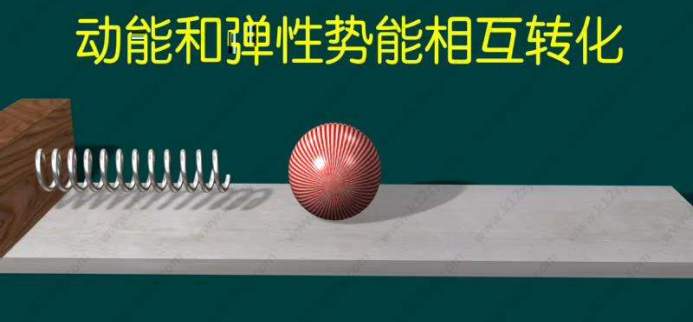 二、动能与弹性势能的转化
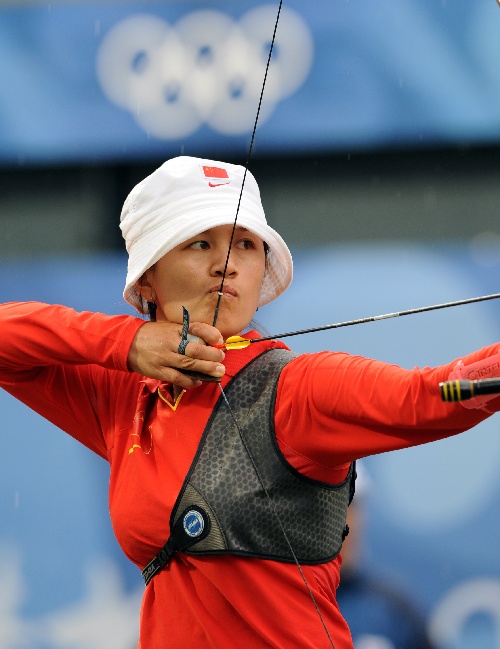 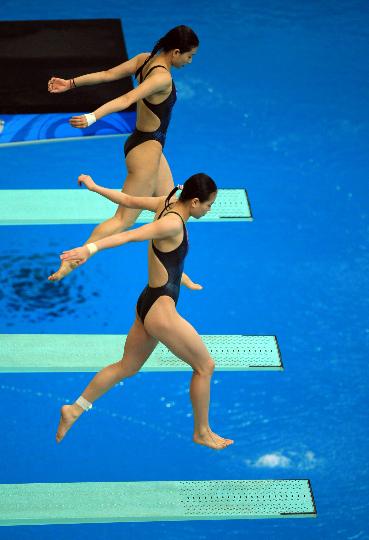 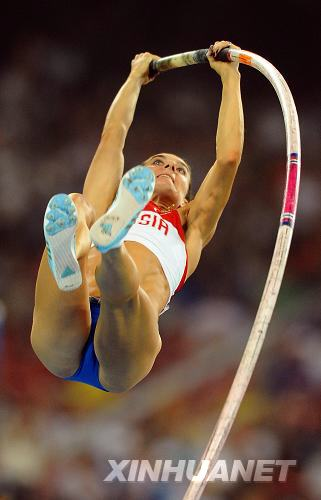 女子撑杆跳冠军
伊辛巴耶娃
女子射箭冠军  张娟娟
女子双人三米板冠军
 郭晶晶、吴敏霞
北京奥运会蹦床冠军  何雯娜
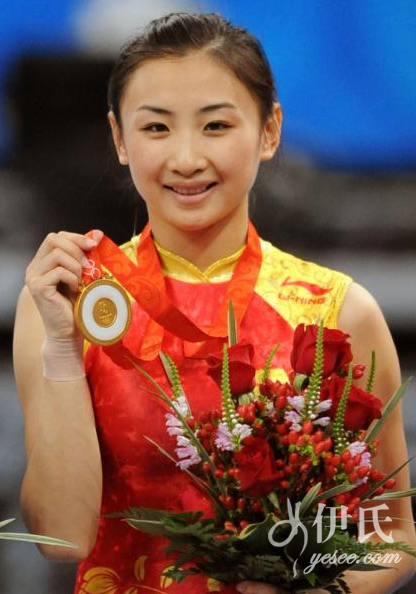 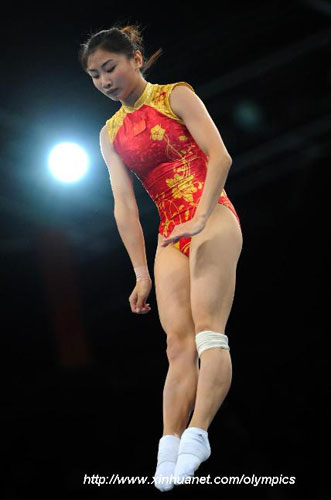 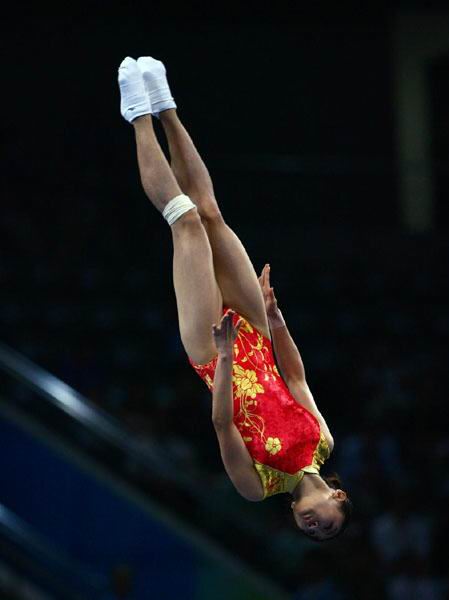 何雯娜蹦
床比赛精
彩瞬间
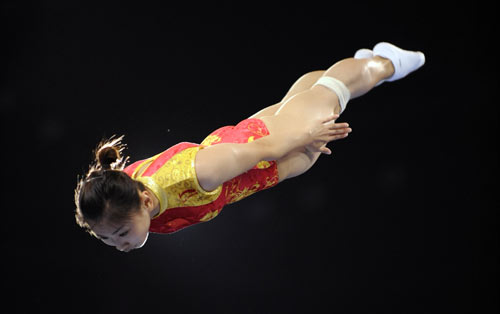 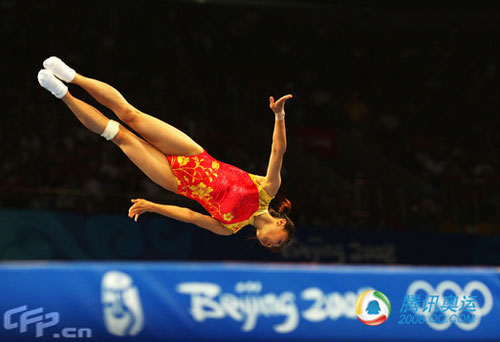 二、动能与弹性势能的转化
议一议
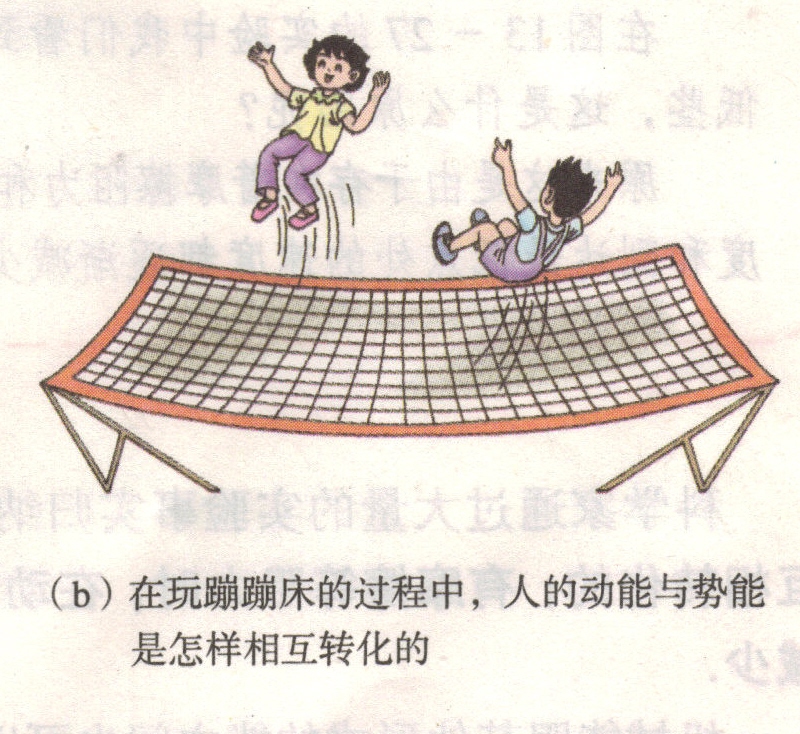 1、运动员从空中下落时：重力势能转化为动能；
蹦床
2、落在蹦床上使蹦床变形：动能转化为弹性势能；
3、蹦床把人弹起：弹性势能转化为动能；
4、人继续上升：动能转化为重力势能。
（重力势能—动能—弹性势能——动能—重力势能）
转  化
2. 分析皮球在下落过程中，物体动能、势能的转化。
（1）皮球下落：
高度减小
速度增大
重力势能减小
动能增大
转  化
（2）皮球接触地面：
        开始发生弹性形变，弹性势能逐渐增大。向下的速度变小，动能减小。这时是动能转化为弹性势能。
形变增大
弹性势能增大
动能减小
速度减小
转  化
（3）皮球在恢复原状的过程中：

弹性形变程度变小，向上的速度变大。
速度增大
弹性势能减小
动能增大
形变减小
转  化
（4）皮球上升时：
高度增大
速度减小
重力势能增大
动能减小
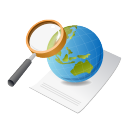 重力势能
分析整个过程，皮球能量的转化是：
动能
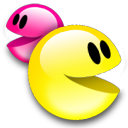 弹性势能
总结：
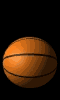 分析皮球从手中落下又弹起的过程中的能量的转化。
皮球落向地面时，               能转化为     能；撞击地板时，       能转化为                    能，恢复形变（未离开地面）向上弹起时，              转化为           能，离开地面向上弹跳时，         能转化为                能。
重力势
动
弹性势
动
动
弹性势能
动
重力势
结论：
动能和势能可以相互转化
动能和重力势能可以相互转化
动能和弹性势能可以相互转化
只有动能和势能相互转化，机械能的总和不变
机械能守恒定律：（没有能量消耗和补充）
物体的动能与势能可以相互转化。
重力势能
动
能
势 

 
 能
弹性势能
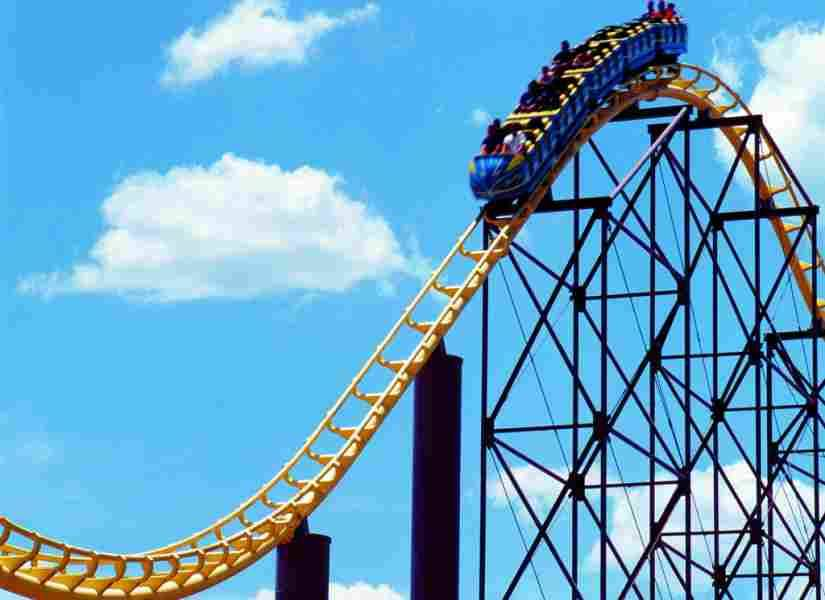 图中的过山车具有什么能？
过山车为什么能够不断地翻滚？
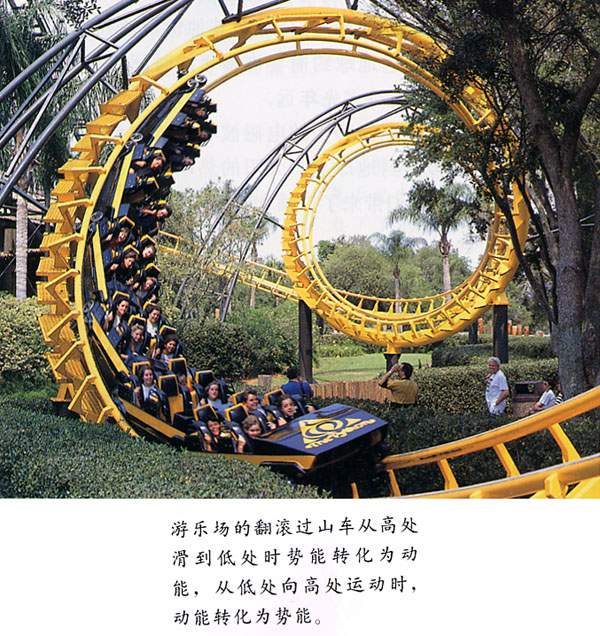 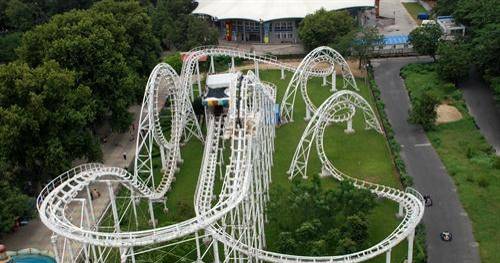 思考与讨论
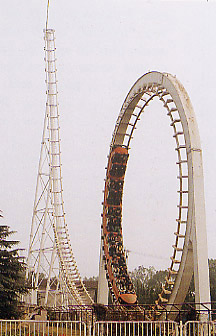 如图所示，请分析人在最高点、最低点和中部位置时，重力势能和动能的大小及其相互转化。
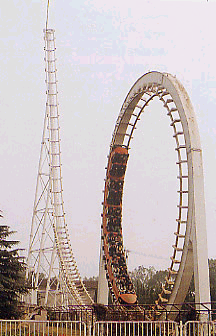 观察与思考
过山车从高处到低处
重力势能
动能
过山车从低处到高处
动能
重力势能
思考与讨论
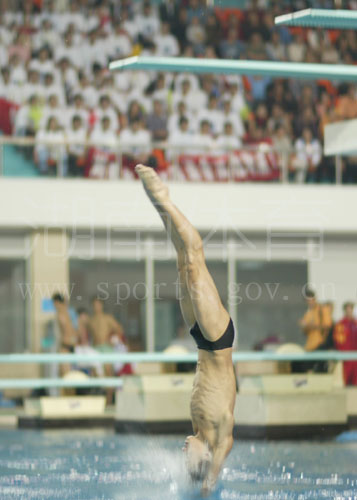 跳水时，为什么要猛压跳板？人离开跳板时动能从哪里来？人起跳的高度由什么决定？
动手做一做
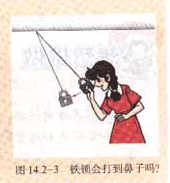 把悬挂的单摆锁拉近自己的鼻子处静止，松开手后，摆锁向前摆去，接着又反向摆回来，你原地不动，锁会打到你的鼻子吗?自己实际试一下，想一想这是为什么？
思考：
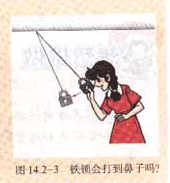 不能
1.铁锁摆回时会碰到你的鼻子吗？
2.假设没有阻力,会怎么样呢?
如果没有摩擦等阻力，只有势能和动能的相互转化，机械能的总和保持不变，机械能是守恒的。
在这个实验里，铁锁的动能和势能在不断转换。在转化过程中，机械能的总量有什么变化吗？
有
因为有摩擦等阻力，机械能会逐渐减小，这时机械能是     守恒的。部分机械能转化为                     。
不
内能
思考与讨论
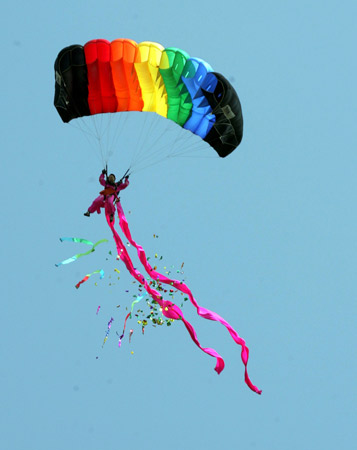 跳伞运动员在空中匀速降落的过程中，动能是否变化？势能是否变化？机械能是否变化？为什么？
结论
物体的动能与势能之间是可以相互转化的；有摩擦等阻力时，在动能和势能的相互转化中，机械能会不断减少。
三、水能和风能的利用
1．水能和风能是机械能,可以用来发电
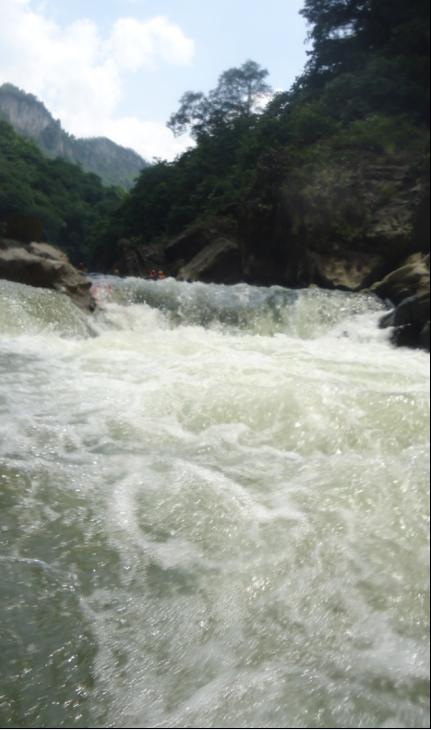 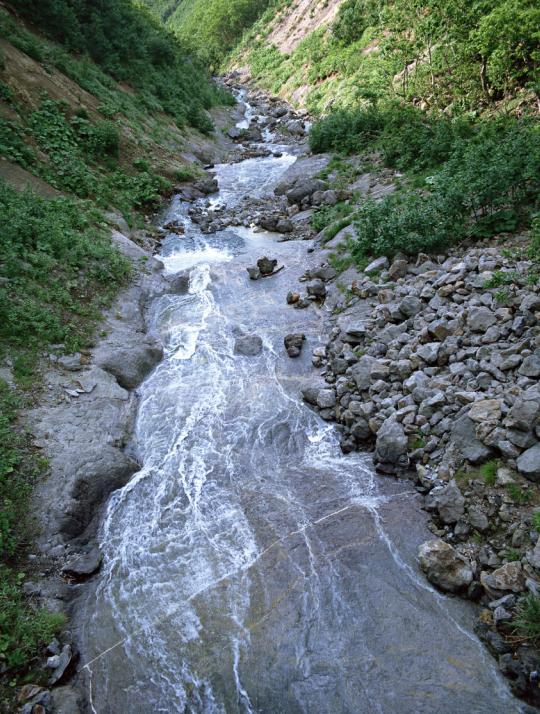 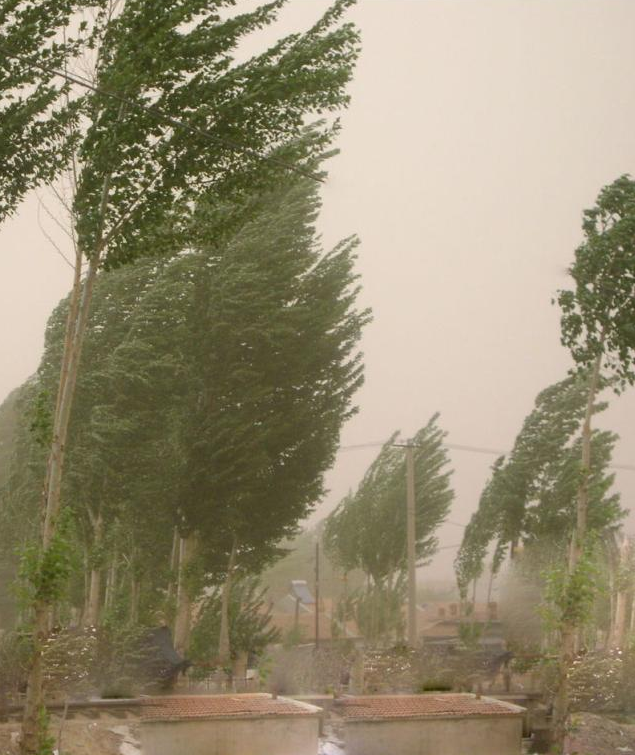 2、水能的破坏性释放造成灾害
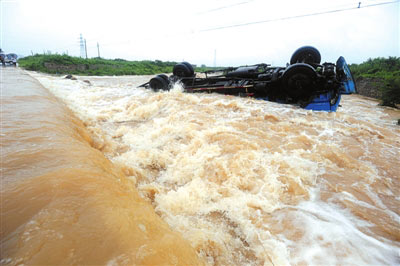 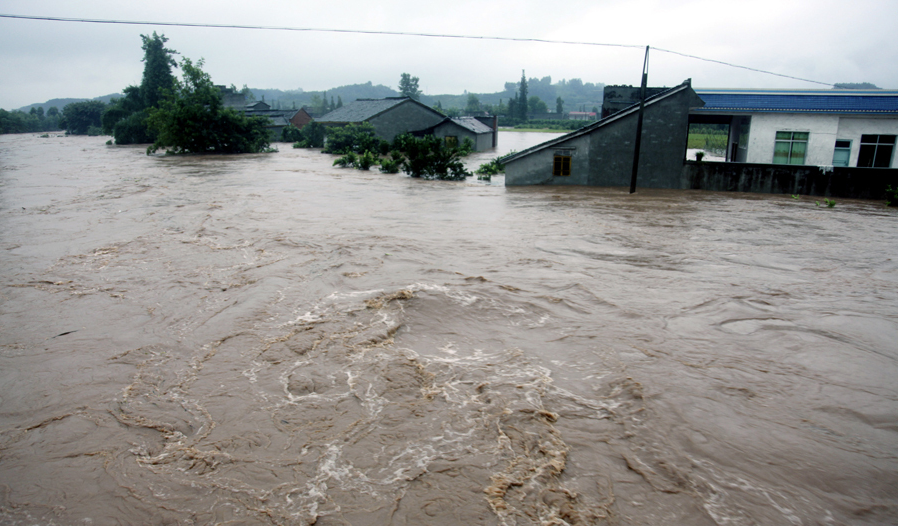 水力发电:水的机械能转化为电能。
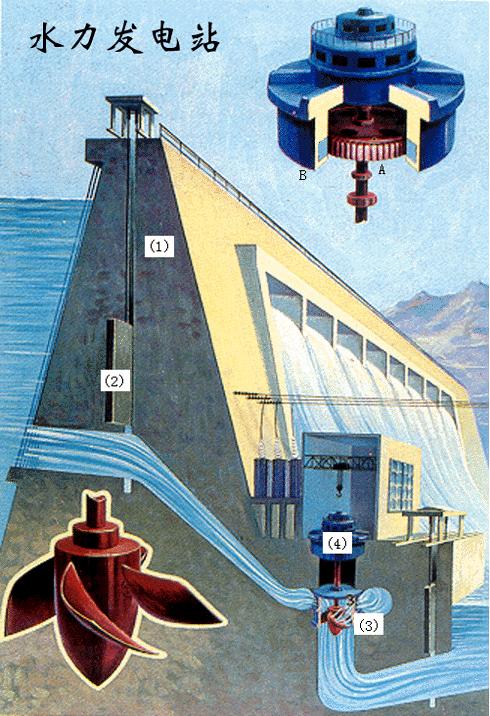 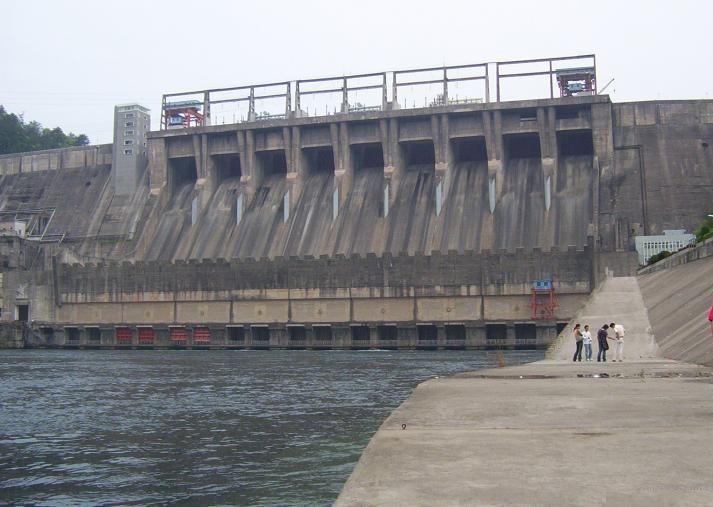 风力发电
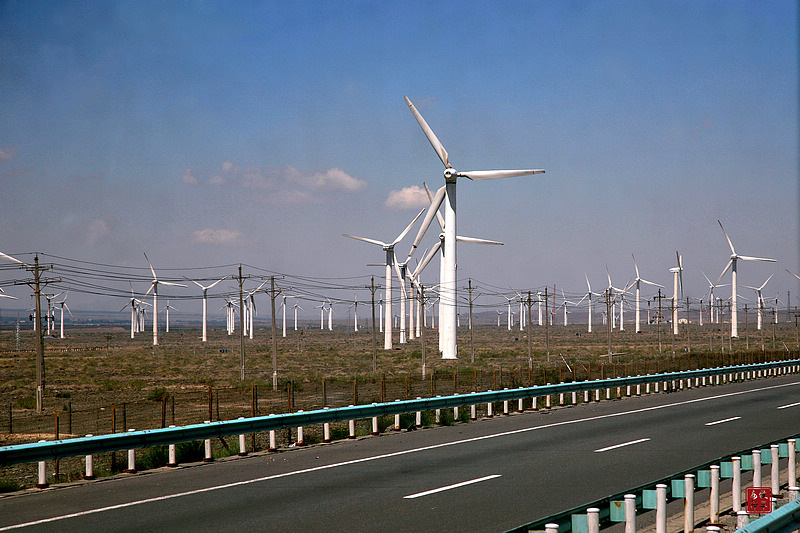 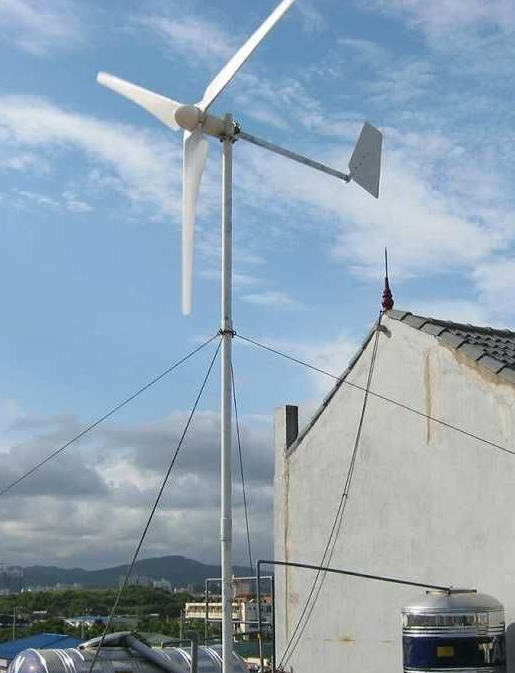 讨     论
试从能量角度分析“不尽江河滚滚流，流的都是煤和油”中的道理。
四、人造地球卫星的机械能转化：
1、近地点：离地球最近的一点叫近地点。
2、远地点：离地球最远的一点叫远地点。
3、能量转化：
      从远地点向近地点运动：重力势能减小，动能增大，重力势能转化为动能，速度也增大。
      从近地点向远地点运动： 动能减小，重力势能增大，动能转化为重力势能，速度也减小。
小贴士
其实，机械能跟其他形式的能之间也可以相互转化，比如水的机械能可以转化为电能，而在电动机工作时（如电动车的行驶过程），则会把电能转化为机械能。
你能举出机械能和其他形式的能之间转化的例子吗？
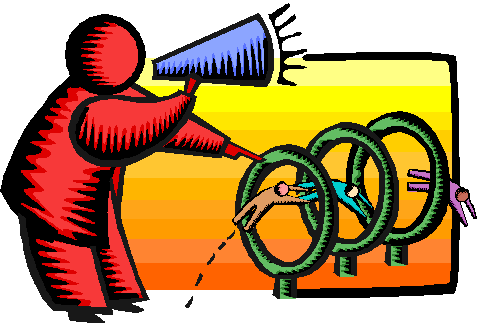 课外拓展
太阳能-机械能转换
20世纪初，俄国物理学家实验证明光具有压力。阳光照射到物体表面上时会产生压强，其值约为9×10-6帕。20年代，前苏联物理学家提出，利用在宇宙空间中巨大的太阳帆，在阳光的压力作用下可推动宇宙飞船前进，将太阳能直接转换成机械能。科学家估计，在未来10～20年内，太阳帆设想可以实现。通常，太阳能转换为机械能，需要通过中间过程进行间接转换。
理论模型
一、动能、重力势能及弹性势能统称为机械能。
二、动能和势能可以相互转化。
三、如果只有动能和势能相互转化，机械能是守恒的。
练一练
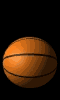 1、分析皮球从手中落下又弹起的过程中的能量的转化。
重力势
皮球落向地面时，                   能转化为     能；撞击地板时，          能转化为                    能，恢复形变（未离开地面）向上弹起时，              转化为           能，离开地面向上弹跳时，         能转化为                能。
动
动
弹性势
弹性势能
动
动
重力势
皮球落下又弹起的过程中能量的转化：
重力势能
动能
弹性势能
动能
A
C
B
2、如图，把一金属球用细线悬挂起来，
      然后将它拉到A处后放开，小球沿路
      线A-B-C来回摆动，
     ①在______点，小球的重力势能最大，
         动能为0
     ②在______点，小球的动能最大
     ③由C到B的过程中，小球的速度_____,动能____，
         重力势能______， _______能转化成_____能.
A、C
B
增大
增大
减小
重力势
动